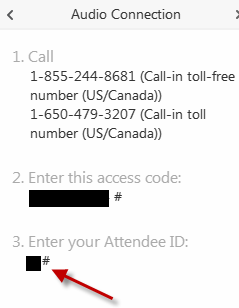 Housekeeping
You will not hear any audio until the webinar begins. 
To join the audio, select “call me” and enter your phone number or select “I will call in”. 
If you select “I will call in, follow the prompts and be sure to enter the access code and “Attendee ID”.
To ask a question, click the “Raise Hand” icon           . Your name will be called and your phone line will be unmuted.  
Submit typed questions through the Q&A panel. Send to All Panelists. 
If you experience technical issues, Type a message in the Chat panel to AAMC Meetings.
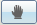 [Speaker Notes: 1.   Have this slide up in the room so attendees can view this as they log in. 
Assign the “Host” role to the Q&A moderator as this is the person people tend to private chat when they have technical or audio issues.   

Be sure to delete either the word “Chat or Questions” depending on which panel you’d prefer to use in your session.   And delete either the word “Host or Tech Support” depending on who’s available to address technical issues.  

Then once the session begins say this…

 “Welcome to  [say the name of your webinar]. Before we begin, let’s go over some best practices for today’s webinar.
To mute and unmute your line simply click the microphone icon next to your name in the participants panel.  Remember to keep your phone line muted if you aren’t addressing the group.
You’re welcome to ask your questions verbally or type them in the Q&A panel.  To ask verbally, please use the “Raise Hand” icon found on the right hand side of your screen in the Participants Panel. Your name will be called and your phone line will be unmuted. When entering your question in the Q&A panel Be sure to “Send To” ALL PANELISTS. All questions will be answered during the Q&A session.
Please do not put this call on hold at anytime as this will introduce your company’s hold music into the call.
If you experience any technical or audio issues private chat the [Host or Tech Support].
And close all other applications to minimize any memory conflicts.”]
FY 2017 Inpatient PPS Proposed Rule Teleconference

May 19, 2016
AAMC Staff: 
Ayeisha Cox, aycox@aamc.org
Scott Wetzel, swetzel@aamc.org
Susan Xu, sxu@aamc.org
Important Info on Proposed Rule
In Federal Register on April 27 – available at https://www.gpo.gov/fdsys/pkg/FR-2016-04-27/pdf/2016-09120.pdf
Comments due June 17, 2016
3
AAMC Resources
Individual Institution Reports
AAMC Hospital Medicare Inpatient Impact Report (mbaker@aamc.org)
AAMC Hospital Compare Benchmark Report (swetzel@aamc.org)
FY 2016 AAMC Report on Medicare Inpatient Quality Programs
General Resources
AAMC IPPS & OPPS Regulatory Page - Contains previous IPPS webinars and comment letters (www.AAMC.org/hospitalpaymentandquality) 
AAMC Quality Spreadsheet – Will be updated May 20 (https://www.aamc.org/download/412838/data/aamcqualitymeasuresspreadsheet.xlsx)
4
Today’s Agenda
5
Payment Key Takeaways
Two-Midnight Policy
Graduate Medical Education (GME)
NOTICE Act
Medicare DSH UCP Payment
Documentation & Coding
-1.5% reduction
Standardized form Medicare Outpatient Observation Notice (MOON) to fulfill the written notice requirement
Urban hospitals with RTTs have five years to establish FTE limitation
Restoring 0.2% reduction imposed in 2014
FY2017: New methodology in Factor 3 calculation for UCP
Temporary increase of 0.8% to offset cuts in FY2014-2016
FY2018: Data from Worksheet S-10
6
Payment Updates
7
FY2017 Market Basket Update
Multifactor Productivity Adjustment:
	-0.5%
ACA Adjustment: 
          -0.75%
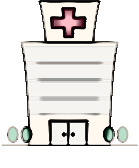 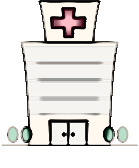 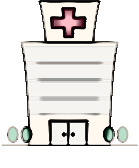 *CMS rounds up to 0.9%
7
Documentation & Coding
9
Documentation & Coding
The American Taxpayer Relief Act (ATRA) required $11B recoupment adjustment by FY2017 for documentation and coding
FY2014-FY2016
CMS collected $6 billion

FY2017
CMS will collect remaining $5 billion
-1.5% recoupment adjustment
10
Outlier Payments
11
Outlier Payments
Outlier Threshold
For FY2017, CMS proposes an outlier fixed-loss cost threshold equal to the proposed prospective payment rate for the MS-DRG, plus any IME, empirically justified DSH payments, estimated uncompensated care payment, and any new technology add-on payments, plus $23,681.
12
Graduate Medical Education (GME)
13
Urban Hospitals with Rural Training Tracks (RTTs)
Urban hospitals with RTTs will now have 5 years to establish an FTE limitation instead of 3 years
The rural track FTE limitation would take effect beginning with the urban hospital’s cost reporting period that follows or coincides with the start of the sixth program year of the RTT’s existence.
Year 6
Year 4
Year 5
FTE Residents subject to 3-year rolling average
FTE Limitation becomes effective
14
Urban Hospitals with Rural Training Tracks (RTTs)
For Rural Track programs that started after October 1, 2012, for which FTE limitations would become effective this year, CMS is proposing an additional 2 years to establish an FTE limitation
15
Medicare DSH
16
Medicare DSH Payments
Section 3133 of the ACA added a new section to the SSA that modified the methodology for computing the Medicare DSH payment adjustment
Empirically Justified DSH Payment
The amount that will continue to be paid under the statutory formula for Medicare DSH payments
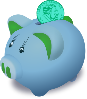 25%
Uncompensated Care Payment (UCP)
What otherwise would have been paid as Medicare DSH payments, reduced to reflect changes in the percentage of individuals under age 65 who are uninsured
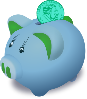 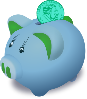 75%
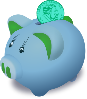 17
DSH Uncompensated Care Payment (UCP)
Factor 1: $10.7 billion
Equals 75 percent of the aggregate DSH payments that would have been made under section 1886(d)(5)(F) without application of the DSH changes made by ACA; 

Factor 2:  56.74%
Reduces the amount of Factor 1 based on the ratio of the percent of the population who are insured in the most recent period following implementation of the ACA to the percent of the population who were insured in a base year prior to ACA implementation;
FY2017 Proposed UCP Amount: $6 billion

Factor 3
Determined by a hospital’s uncompensated care amount for a given time period relative to the uncompensated care amount for that same time period for all hospitals that receive Medicare DSH payments in that fiscal year, expressed as a percentage
18
Changes to Factor 3
CMS proposes changes to the methodology for Factor 3 in FY2017 and FY2018.
FY2018 
& Subsequent Years

Will use data from Worksheet S-10
FY2017
Will use average from three cost reporting periods (FY2011, FY2012, FY2013)
FY2016
Currently using data from one cost reporting period
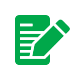 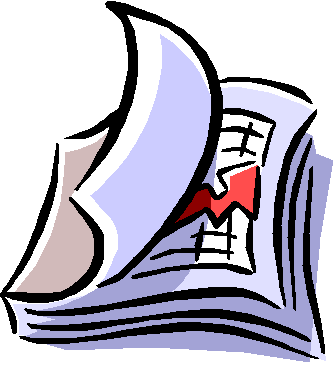 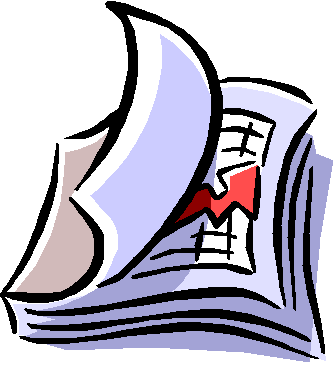 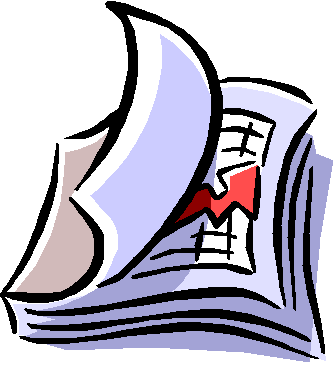 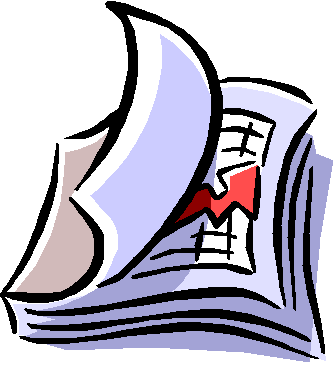 19
FY2017 UCP Factor 3 Calculation
Calculate Factor 3 for each cost reporting period (FY2011, FY2012, FY2013).
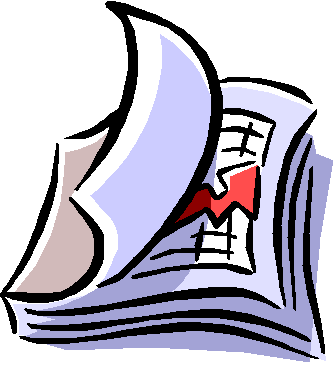 FY2011 Medicaid days + FY2012 Medicare SSI days
ALL FY2011 Medicaid days + ALL FY2012 SSI days
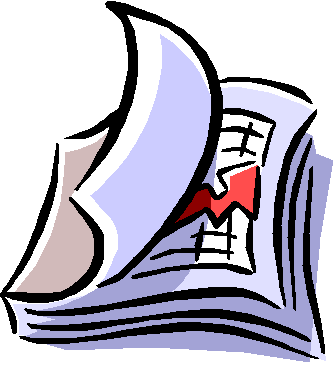 FY2012 Medicaid days + FY2013 Medicare SSI days
ALL FY2012 Medicaid days + ALL FY2013 SSI days
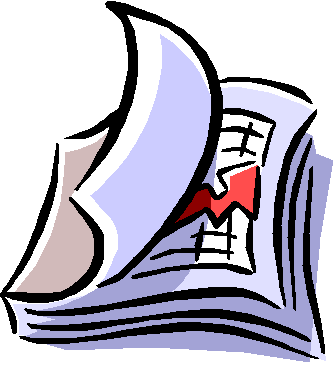 FY2013 Medicaid days + FY2014 Medicare SSI days*
ALL FY2013 Medicaid days + ALL FY2014 SSI days*
. *CMS computed Factor 3 for FY2013 using FY2013 Medicaid days and FY2013 SSI days
20
FY2017 UCP Factor 3 Calculation
Add all three amounts together.  Then divide by the total number of cost reporting periods:
FY2011 + FY2012 +FY2013
3
Multiply Factor 3 by the product of Factor 1 & Factor 2 to determine your UCP for FY2017:
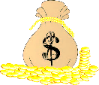 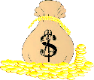 21
FY2017 UCP Factor 3 Calculation
Hospitals have until June 17, 2016 to notify CMS of any inaccuracies at Section3133DSH@cms.hhs.gov.
22
Proposal: Use S-10 Data to Calculate Factor 3 for FY2018 and Subsequent Years
For FY2018 and subsequent years: distribute UCP payment based on uncompensated care costs
Current Method
Proposed Method
23
Calculation of Uncompensated Care Costs From S-10
Uncompensated Care Costs
Partial Payment by Patients
Charity Care Costs
Gross Charity Care Costs
Non-Medicare and Nonreimbursable Bad Debt Expense
Non-Medicare Bad Debt Costs
Cost to Charge Ratio
Charity Care Charges
Line 23
Line 1
Line 30
Line 22
Line 21
Line 28
Line 29
Line 20
Please compare your hospital’s S-10 data for accuracy to the “Analyses of Worksheet S-10 PUFs for FY2018” file posed on CMS DSH Webpage; 
CMS proposed to use state average CCRs for hospitals with extremely high CCRs, which may introduce differences compared to S-10.
Work with MACs to complete and revise your FY2014 cost report
24
MCD Days & SSI
S-10
Proposed 3-Year Transition into S-10
FY2018
FY2019
FY2020
Complete Transition to S-10
25
Issues for Comment
1. CMS proposes to exclude:
Costs of direct graduate medical education (DGME) in the cost to charge ratio (S-10, Line 1)
Medicaid payment shortfalls in the definition of uncompensated care costs
2. CMS is considering reporting charity care based on date of write-off
26
Two-Midnight Policy
27
Rescinding 0.2 Percent Payment Reduction
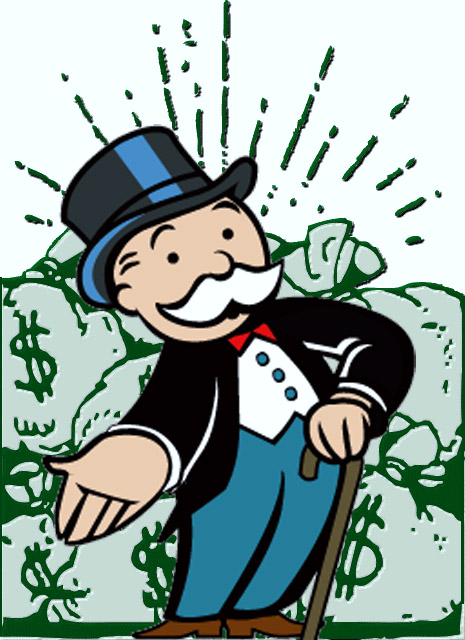 28
NOTICE Act
29
NOTICE Act
Requires hospitals and CAHs to provide to individual receiving outpatient observation services for more than 24 hours both a written notice and an oral explanation that the individual is an outpatient receiving observation services and the implications of that status
Effective date is August 6, 2016
30
NOTICE Act
Medicare Outpatient Observation Notice (MOON)
Mandatory, standardized form
Includes the statutorily required elements to fulfill the written notice requirement under the NOTICE Act
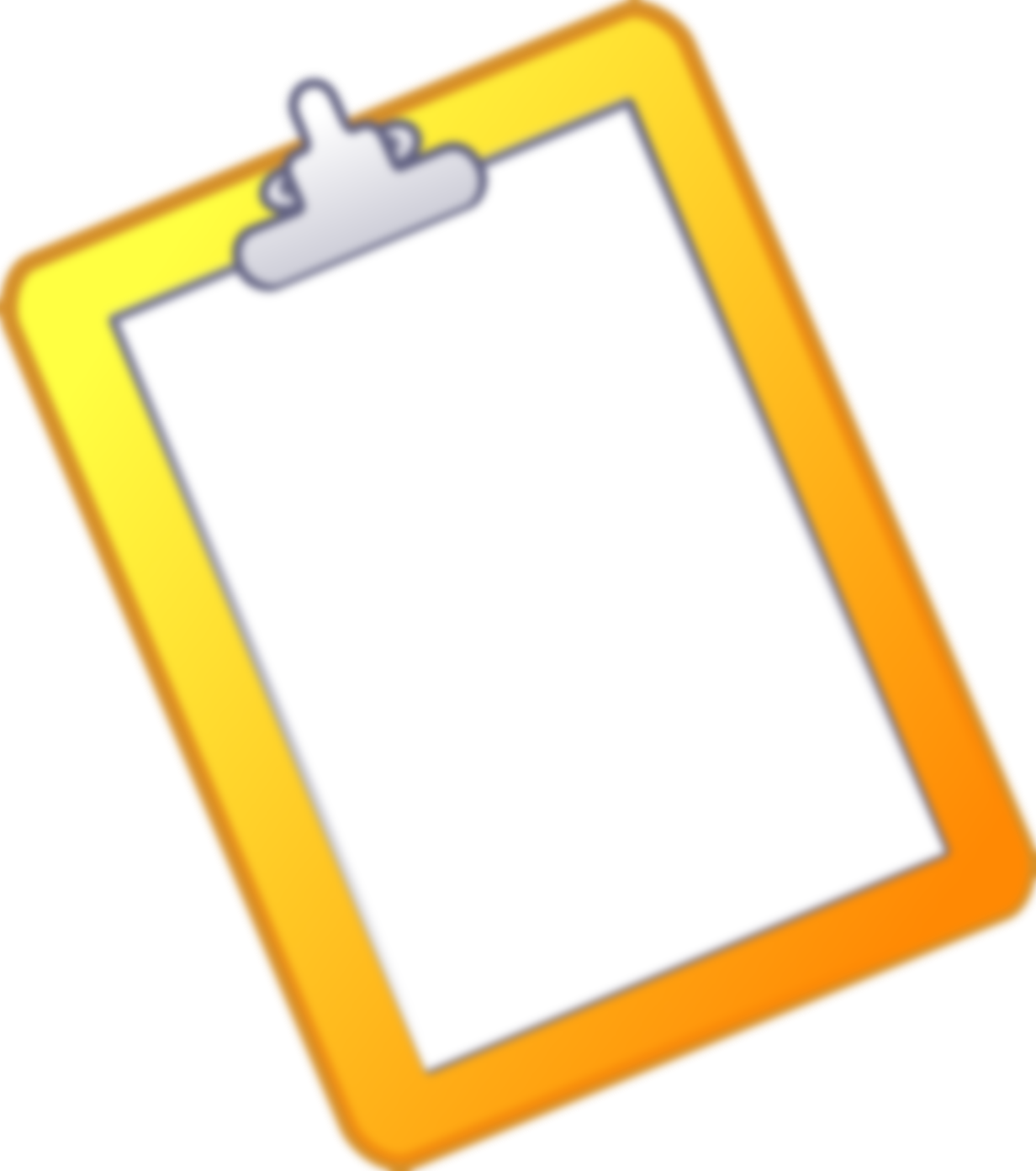 Medicare Outpatient 
Observation Notice (MOON)
Explain that the individual is an outpatient
Explain the reason for outpatient status
Explain implications of receiving observation services as an outpatient
Provide explanations in plain language
Include blank section for additional information
Include a signature area for patient, or person qualified on patient’s behalf, to sign
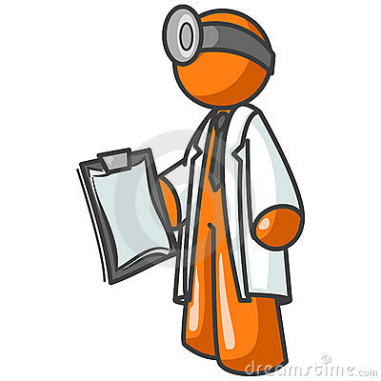 31
NOTICE Act
MOON is currently under review by OMB
Posted to CMS website on April 27 as Form CMS-10611 (MOON)
32
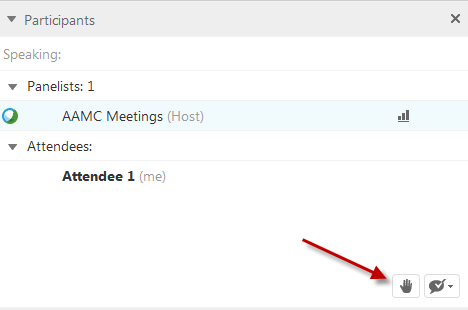 Questions?
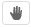 Click the “Raise Hand” icon     ) to ask a question. Your name will be called and your phone line will be unmuted. 
Click the hand again to put your hand down.
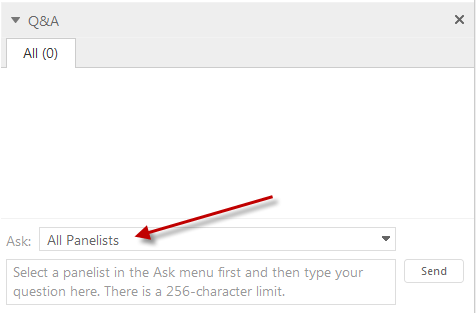 Submit typed questions through the Q&A panel. 

Send to All Panelists.
Quality Programs in IPPS
34
AAMC Quality Resources
Individual Institution Reports
AAMC Hospital Medicare Inpatient Impact Report (mbaker@aamc.org)
AAMC Hospital Compare Benchmark Report (swetzel@aamc.org)
FY 2016 AAMC Report on Medicare Inpatient Quality Programs

General Resources
AAMC IPPS & OPPS Regulatory Page - Contains previous IPPS webinars and comment letters (www.AAMC.org/hospitalpaymentandquality) 
AAMC Quality Spreadsheet – Will be updated May 20 (https://www.aamc.org/download/412838/data/aamcqualitymeasuresspreadsheet.xlsx)
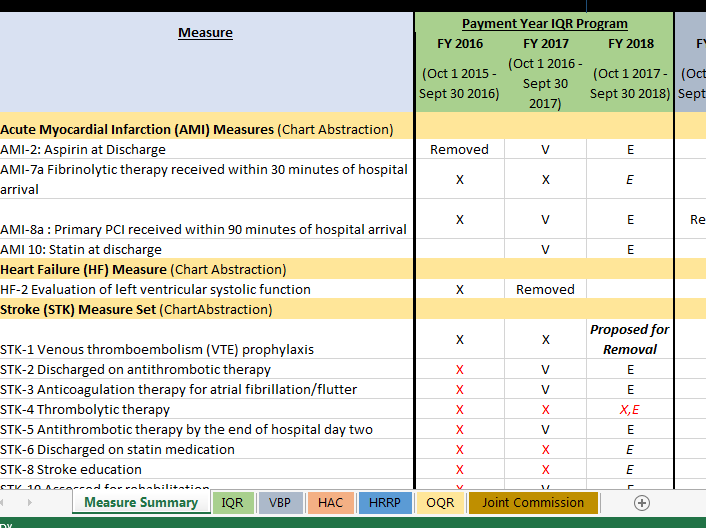 35
Quality Summary- FY 2017
6.0% at risk in FY 2017 for performance
IQR
25% reduction of market basket update for not reporting
EHR Incentive Program
2.1% reduction for not-reporting
Hospital Compare
E-measures
Measures must be publicly reported at least 1 year before being including in VBP
VBP 
2.0% of base DRG
Readmissions
3.0% of base DRG
HAC 1.0% of total payment
Rewards for good performance/penalties for poor performance
Credit for improvement
Readmission measures cannot be in VBP; HAC measures eligible for VBP
Penalties for excess readmissions
No credit for improvement
Up to 3% of base DRG at risk
Automatic penalty for one quarter of hospitals deemed as having “worst” performance.
No credit for improvement
HAC measures are in VBP  too
36
FY 2017 IPPS Proposed Rule Key Takeaways
Hospital Acquired Condition Reduction Program 
No new measures proposed 
New scoring methodology proposed
Changes to Domain 1 proposed: new reporting requirements, performance periods, and revised patient safety composite (PSI-90)

Value Based Purchasing Program
New measures proposed: episode-of-care payments for AMI and HF; PN mortality following CABG; expansion in denominator for current PN mortality measure
Change in performance period for PSI-90 Proposed
Expansion of CLABSI and CAUTI measures to include infections in both ICU and select wards

Readmissions Reduction Program
No new measures proposed
Inclusion of detailed CABG methodology (measure previously finalized for FY 2017)
Clarification on public posting of readmissions data

Inpatient Quality Reporting Program
Removal of 15 measures (including 13 e-CQMs)
Addition of new episode based payment measures and excess days after hospitalization for PN; modified PN payment measure and PSI-90 composite
Increase in number of electronically required measures – further alignment with EHR incentive program
37
Hospital Acquired Condition (HAC) Reduction Program
38
HAC Reduction Program Updates
FY 2017 Update
Third year of the HACRP
All previously finalized measures now included in payment determination (including MRSA and C. diff)
HACRP Hospital Specific Reports for FY 2017 expected to be available in late Summer 2016
Approximately half of major teaching hospitals will be penalized in FY 2017

Proposed Changes:
FYs 2017-2018
PSI-90 composite: Implementation of modified measure, change in measure eligibility, change in performance years
FY 2018
New HACRP scoring methodology (change from deciles to continuous scoring)
39
HAC Reduction Program Framework for FY 2017
25% of worst performing hospitals receive 1% reduction
40
HACRP Measures and Domain Weights Through FY 2017
41
*Revised PSI-90 patient safety composite measure starting FY 2018
Breakdown of Hospitals Affected By HAC Reduction Program for FY 2017
42
Proposed Changes to PSI-90 in HACRP
FY 2017: Finalized Performance Period 
July 2013 – June 2015
Finalized:
ICD-10 Start
2016
2017
2018
2013
2015
2014
FY 2018: Performance Period July 2014 – Sept. 2015
Proposed:
FY 2018: Adoption of Revised PSI-90 for Payment
FY 2019: Performance Period 
Oct. 2015 – Sept. 2017
Change in PSI-90 reporting requirements starting FY 2017: A hospital must have 3 or more eligible discharges for at least 1 PSI-90 component AND at least 12 months of data to receive a Domain 1 score
Proposed policies =  -----------
Finalized policies  =
43
HACRP Proposed Scoring Methodology FY 2017
Proposed Methodology
Winsorized Z-score approach
Continuous scoring – removes ties
CMS estimates ~6% of hospitals would be affected: 
fewer 500+ bed hospitals penalized; 
increase in “moderately high” DSH hospitals penalized
Current Methodology
Decile-based scoring
Results in “ties” at the penalty threshold
A few hospitals with zero adverse events in Domain 1 identified for the penalty
AAMC Initial Analysis:
Estimated number of COTH hospitals penalized under proposed methodology virtually unchanged from current approach
Less than 10% of COTH members see their penalty status flip. Those affected will have a total HAC score within 1 point of the penalty threshold.
44
Readmissions Reduction Program (HRRP)
45
Hospital Readmissions Reduction Program Updates
No new measures proposed for HRRP
Methodology for CABG proposed
No discussion of SES in rule
Clarification on when data will be reported
46
HRRP Measure Timeline
FY 2014
(July 1, 2009 – June 30, 2012)
FY 2015
(July 1, 2010 – June 30, 2013)
FY 2016
(July 1, 2011 – June 30, 2014)
FY 2017
(July 1, 2012 – June 30, 2015)
FY 2013
(July 1, 2008 – June 30, 2011)
COPD
THA/TKA
AMI
PN
HF
CABG
PN (expanded population)
COPD
THA/TKA
AMI
HF
AMI
PN
HF
47
Value Based Purchasing (VBP) Program
48
Updates to VBP Program
FY 2017 Payments  
Reduction in base DRGs increased from 1.75% to 2% to fund incentive pool
Amount at risk is $1.7 billion
CMS expects to release final FY 2017 VBP payment adjustment factors in October (Table 16B)
49
Proposed Changes to Measures in VBP Starting FY 2019
AMI Episode of Care Payments (Efficiency)
All Cause Mortality Following CABG Surgery (Clinical Care)
Measures Added
HF Episode of Care Payments (Efficiency)
Measures Modified
Expansion of CAUTI & CLABSI (Safety Domain)
Revised PSI-90 Composite (Not yet proposed)
Expansion of PN Mortality (Clinical Care)
50
Proposed VBP Domain Weighting FYs 2019
* Domain name change
51
Inpatient Quality Reporting (IQR) Program
52
IQR Program Proposals
Removal of 15 measures (including 13 eCQMs). 
Changes to measures in FY 2019:
Two measures modified: expanding the cohort for the PN episode-of-care payments measure and inclusion of revised PSI-90 measure
Adoption of PN excess days following hospitalization and  three clinical based payment measures
Increase in eCQM requirements for IQR; Greater alignment between IQR and MU
53
[Speaker Notes: Changed Title]
Proposed Removal of Measures From IQR Starting FY 2019
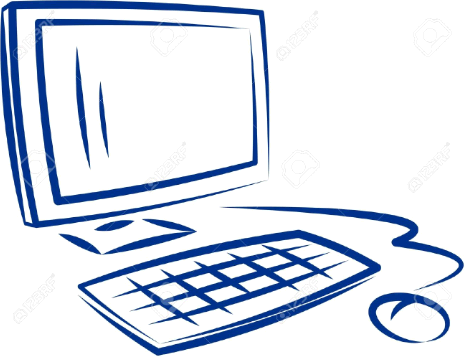 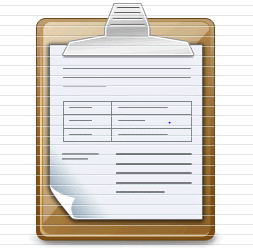 54
New Measures Proposed for IQR Starting FY 2019
55
Electronic Reporting Proposals for FY 2019
Greater alignment with CQM requirements in the IQR and EHR incentive program
For IQR: CMS proposes to require electronic reporting of all 15 eCQMS starting FY 2017 reporting period /FY 2019 payment determination.*
For EHR incentive program, hospitals have the option to electronically report the 15 eCQMs in CY 2017. 
Hospitals would be required to submit a full year of data by February 28, 2018 
CMS proposes validation of eCQMs starting FY 2018/2020 payment determination
*Hospitals would be required to submit ED-1, ED-2, PC-01, and VTE-6 from both chart abstraction and eCQMs
56
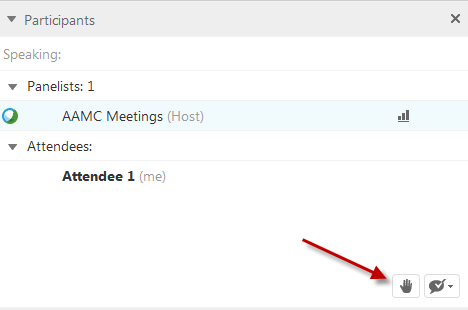 Questions?
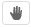 Click the “Raise Hand” icon     ) to ask a question. Your name will be called and your phone line will be unmuted. 
Click the hand again to put your hand down.
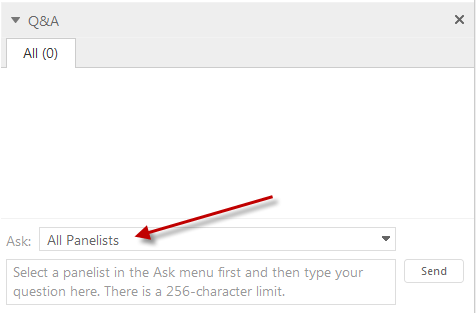 Submit typed questions through the Q&A panel. 

Send to All Panelists.